САРАТОВСКИЙ НАЦИОНАЛЬНЫЙ ИССЛЕДОВАТЕЛЬСКИЙ ГОСУДАРСТВЕННЫЙ УНИВЕРСИТЕТ
ИМЕНИ Н.Г. ЧЕРНЫШЕВСКОГО
Кафедра общей и социальной психологии
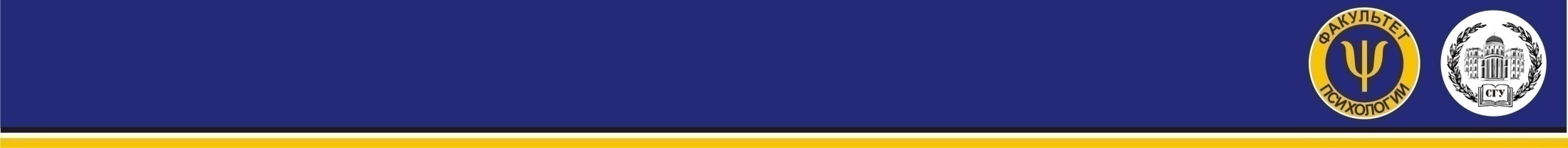 Лекция 6Психологическое содержание управленческих функций
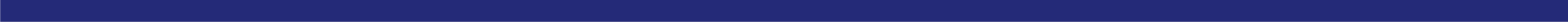 САРАТОВСКИЙ ГОСУДАРСТВЕННЫЙ УНИВЕРСИТЕТ ИМЕНИ Н.Г. ЧЕРНЫШЕВСКОГО Факультет психологии
САРАТОВСКИЙ НАЦИОНАЛЬНЫЙ ИССЛЕДОВАТЕЛЬСКИЙ ГОСУДАРСТВЕННЫЙ УНИВЕРСИТЕТ
ИМЕНИ Н.Г. ЧЕРНЫШЕВСКОГО
Кафедра общей и социальной психологии
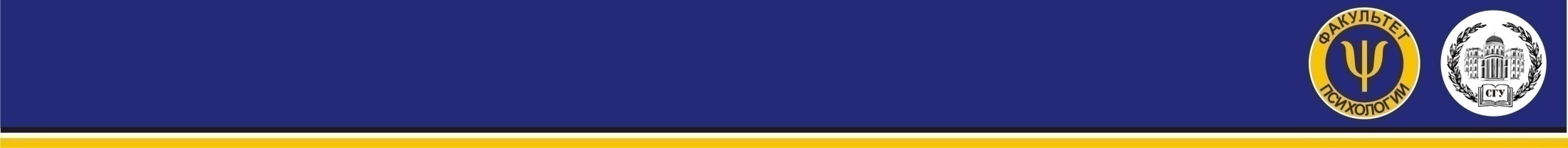 Тематический план лекции:
Основные функций управления (по О.С. Виханскому и А.И. Наумову).
Алгоритм управленческой деятельности.
Виды деятельности организации (по А. Файолю).
14 управленческих принципов  А. Файоля?
Эволюция представлений о менеджменте и психологическом содержании  управленческих функций.
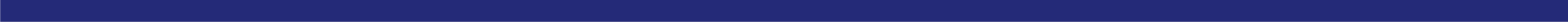 САРАТОВСКИЙ ГОСУДАРСТВЕННЫЙ УНИВЕРСИТЕТ ИМЕНИ Н.Г. ЧЕРНЫШЕВСКОГО Факультет психологии
Управление это  всегда  
субъект - субъектные 
отношения
Управление  - это особый тип взаимодействия двух или нескольких субъектов, в процессе которого осуществляется:
 фиксация целей действия, 
мотивирование на осуществление действий для достижения целей, 
координация в процессе достижения целей. 
Управленческое взаимодействие реализуется в виде управленческой связи, которая базируется на отношениях управления.
Управление – это последовательная реализация управленческих функций.
Функции управления: (по О.С. Виханскому и А.И.Наумову)
Проектирование 
как функция управления  -
процесс создания оргструктуры,
 а также 
формальной и неформальной 
спецификации выполнения задачи,
 поставленной перед работником.
постановка цели;
разработка стратегии;
планирование работы;
проектирование работы;
мотивирование к работе;
Планирование -  это умение предвидеть
 цели организации 
и результаты ее деятельности.
Планирование 
как функция управления 
представляет собой постоянный процесс,
 состоящий из последовательных этапов,
в ходе которых  определяются: миссия,
 цели организации на определенный 
период времени, 
определяются ресурсы,
 необходимые для достижения
 организационных целей.
Формирование цели как 
субъективного идеального образа.
«Разработка общего
 направления действий и плана,
 фиксирующего во времени 
определенные действия
для достижения поставленных целей,
 а также обусловливающего
 распределение ресурсов».
Мотивирование
 как функция управления – 
процесс побуждения 
себя и других (сотрудников организации)
 к достижению поставленных 
(оранизационных) целей.
Функции управления: (по О.С. Виханскому и А.И.Наумову)
Координация работы 
как функция управления – 
процесс согласования действий 
исполнителей, выполняющих различные 
функции   для достижения
 организационных целей.
постановка цели;
разработка стратегии;
планирование работы;
проектирование работы;
мотивирование к работе;
координация работы;
учёт и оценка;
контроль выполнения работы;
предоставление обратной связи.
Учет работы – 
это контроль выполнения плана 
по промежуточным результатам.
Оценка работы — это процесс, 
осуществляемый организацией 
для определения того, 
насколько удовлетворительно 
ее члены выполняют 
свои профессиональные обязанности. 
Учет и оценка работы – 
это деятельность 
по измерению и анализу результатов.
Предоставление обратной связи 
от менеджера к исполнителю  – 
корректирующая функция управления,
 предполагающая 
предоставление информация
 оценочного характера 
о степени совпадения результата, 
полученного исполнителем 
 с поставленной задачей,
с целью коррекции 
действий подчиненного.
Контроль 
как управленческая функция 
– это процесс сопоставления 
полученного результата 
с поставленными 
перед исполнителями целями.
Развитие научного управления неразрывно связано с анализом следующих аспектов:
Осмысление содержания
функций менеджмента
Человек, его потенциал и  мотивация
Оптимизация 
организационной структуры
Осмысление функций менеджмента и развитие научного управления неразрывно связано с именем
Анри Файоль (1841—1925)
Анри Файоль (1841—1925)
Его трудовая деятельность (60 лет без 2) прошла во французской компании по переработке угля и железной руды. 
		В фокусе научного внимания А. Файоля была деятельность по управлению, правильной организацией и выполнением которой он объяснял свой карьерный успех. 
		 А. Файоль считал, что подобного успеха может  достичь каждый менеджер.
Согласно А. Файолью  для любой деловой организации характерно наличие следующих видов деятельности:
управленческой (планирование, организация, координация и контроль)
технической (производство);
коммерческой (закупка, сбыт и обмен);
финансовой (поиск и оптимальное использование капитала);
учетной (эккаунтинг -деятельность по анализу, учету, статистике);
защитной (защита собственности людей);
А. Файоль разработал управленческие принципы, получившие широкую известность как
«Четырнадцать принципов управления А. Файоля»
Четырнадцать принципов управления А. Файоля
Разделение труда; 
Власть;
Дисциплина;
Единство распорядительства; 
Единство руководства;
Подчинение индивидуальных интересов общим интересам;
Материальное вознаграждение;
Централизация;
Цепи взаимодействия;
Разделение труда 
Способствует  повышению 
производительности труда 
и повышению
 квалификации работников
 в выполняемой
 ими деятельности.
Согласно данному принципу 
распоряжения работнику должны поступать
 только от одного руководителя 
Отчитываться работник также 
должен только перед одним
 руководителем.
Дисциплина –
 это уважение к существующим
 в организации соглашениям и правилам, 
Что предопределяет и взаимопонимание 
между менеджерами и рабочими.
В дополнение к единству 
распорядительства:
 единые цели, 
единые действия  
по их достижению
Власть согласно А. Файолю – 
это возможность отдавать приказы
 и нести ответственность
 за результаты действий подчиненных.
Данный принцип предполагает
 личную вовлеченность менеджера 
в достижение  
общих целей организации, 
последние рассматриваются 
как более важные, 
чем интересы индивидов,
 групп и подразделений .
Уровень централизации 
в организации должен 
кореллировать с  характером
 выполняемых задач и другими  
внутриорганизационными 
условиями, и приносить
 максимальные результаты.
Оплата труда работников 
должна выполнять 
мотивирующую функцию
Четкое построение коммуникативных сетей
 (цепей взаимодействия для доведения
 приказов от руководства к подчиненным).
Четырнадцать принципов управления А. Файоля
Порядок;
Равенство;
Стабильность персонала;
Инициатива;
Корпоративный дух.
Каждый должен знать
 свою роль в организации.
Объективное (справедливое)
 и гуманное отношение к персоналу.
Стабильность 
кадрового состава 
и  стабильность организационной
 среды для персонала.
Руководители
должны мотивировать работников
 предлагать новые идеи
Совместная деятельность 
(бригадная форма работы),
развитие единства 
в трудовом коллективе.
Применение данных принципов 
в управленческой практике 
должно быть гибким, 
релевантным ситуации управления.
Тематический план лекции:
Основные функций управления (по О.С. Виханскому и А.И. Наумову).
Алгоритм управленческой деятельности.
Виды деятельности организации (по А. Файолю).
14 управленческих принципов  А. Файоля?
Эволюция представлений о менеджменте и психологическом содержании  управленческих функций.
Эволюция представлений о менеджменте 
и психологическом содержании  менеджерских функций
Теория 
Элтона Мэйо
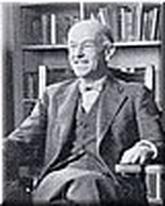 Дуглас
 Мак-Грегор
(1906—1964) , социальный психолог,
автор  ≪X-Y≫ теории.
После Анри Файоля предпринималось еще много попыток  теоретического осмысления.
Однако, во многом последователи лишь развивают  изложенные положения.
Теорию А. Файоля современные исследователи* относят  к «одномерным теориям менеджмента».
К данным «одномерным» теориям также относятся:



                                                                           О.С. Виханский и А.И. Наумов
Мари Паркер Фоллет 
(1868—1933)
акцентировавшая 
роль  лидерства, а 
не формального
 руководства.
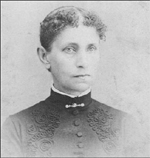 Абрахам Маслоу 
(1908—1970) 
Теория мотивации
 которого активно
применяется 
в менеджменте
Фредерик
 Уинслоу  Тейлор, 
во многом схож
 и в чем-то
 предвосхитил
 в своих взглядах
 А. Файолем
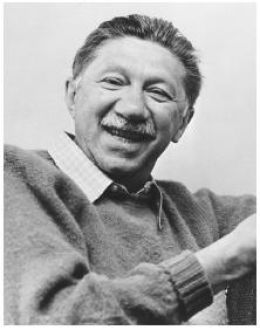 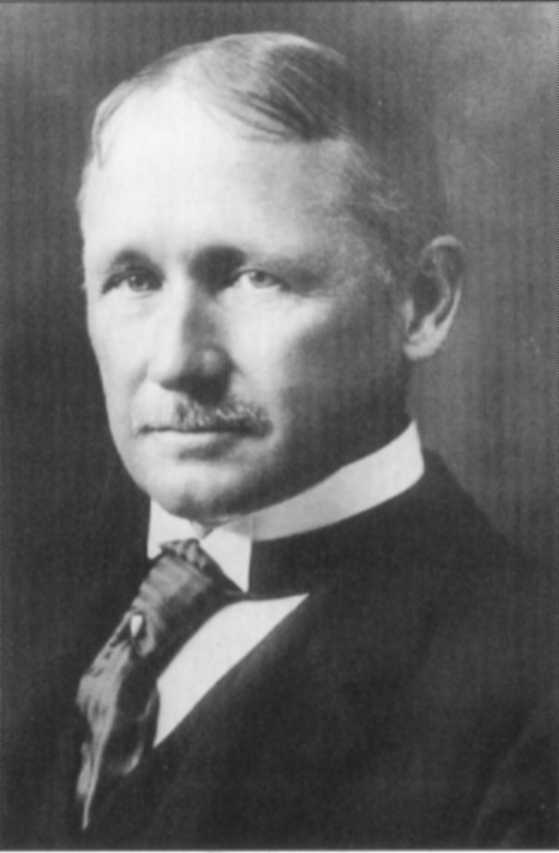 Эволюция представлений о менеджменте 
и психологическом содержании  менеджерских функций
К «Синтетическим» теориям  
(системным и ситуационным)
 О.с. Виханский  А.И. Нуцмов относят работы:  
Энтони Атоса,
  Питера Друкера, 
Уильяма Оучи, 
Томаса Питерса, 
Ричарда Паскаля, 
Роберта Уотермана.
Согласно О.С. Виханскому и А.Н. Наумову, 
для «синтетических» подходов , 
в отличие от «одномерных», 
концентрирующих свое исследовательское 
внимание только на одном факторе 
(задачи,
 организация деятельности по управлению, 
персонал),
свойственен подход к управлению 
как комплексному системному феномену,
 детерминируемому и детерминирующему 
множество внешне- и внутрорганизационных факторов.
«7-S»
Одна из самых ярких системных 
концепций  менеджмента 
разработана 
Томасом Питерсом и Робертом Уотерманом, 
а также  Энтони Атосом и Ричардом Паскалем
в 1980 г. во время их работы 
В « МакКинзи».
Эволюция представлений о менеджменте 
и психологическом содержании  менеджерских функций
«Планы и направления действий,
 определяющие распределение ресурсов, 
фиксирующие обязательства по осуществлению 
определенных действий во времени 
для достижения поставленных целей*».
Согласно данной теории для эффективного менеджмента нужно контролировать семь 
взаимосвязанных составляющих:
стратегия; 
структура; 
системы; 
штат; 
стиль; 
квалификация; 
разделенные ценности. 
*  О.С. Виханский и А.И. Наумов «Менеджмент», С.  54
«Внутренняя композиция организации, 
отражающая распадение организации 
на подразделения, иерархическую
субординацию этих подразделений 
и распределение власти
между ними*».
«Процедуры и рутинные процессы, 
протекающие в организации*».
«Ключевые группы персонала, 
существующие в организации 
и охарактеризованные по возрасту,
 полу, образованию
и т.п.*».
Организационная культура 
и методы управления, 
применяемые в организации.*
«Квалификационные возможности ключевых
работников в организации».
«Смысл и содержание
 основных принципов и целей деятельности, 
которые организация*»
Резюме:
Понимание функций менеджмента  эволюционирует от механистической в сторону повышения внимания именно к психологической составляющей функций менеджмента, повышения значимости личностных качеств менеджера   отдельных работников, а также организационной культуры в эффективной реализации  управленческих функций.
Функции управления
это обособленные специализированные элементы управленческой деятельности, каждый из  которых имеет:: 

содержание,
процесс осуществления; 
структуру, в рамках которой завершается их организационное обособление.
Содержание 
функции управления
 отвечает на вопрос 
«Какие действия (набор действий) 
осуществляются в рамках данной функции?»
Процесс реализации функции отвечает на вопрос:
1. «Какова логическая последовательность осуществляемых в рамках функции действий?»
2. «Что за чем должно следовать, чтобы функция выполнялась?»
Структура функции отвечает на вопрос: 
«Как или каким образом формально 
связаны между собой действия, 
составляющие данную функцию?»
Функции управления: (по О.С. Виханскому и А.И.Наумову)
Постановка цели (определение будущего состояния организации.
Разработка стратегии (определение способов достижения цели.
Планирование работы (определение задач конкретным исполнителем.
Проектирование работы (определение рабочих функций исполнителей.
Мотивирование к работе (целенаправленное воздействие на исполнителей).
Координация работы (согласование усилий исполнителей).
Учёт и оценка работы (измерение результатов и их анализ).
Контроль выполнения работы (сопоставление результатов с целями.
Обратная связь (корректировка).
Эти управленческие функции
Постановка цели
Разработка стратегии 
Планирование работы
Проектирование работы
Мотивирование к работе
Координация работы
Учёт и оценка работы
Контроль выполнения работы
Обратная связь
	образуют алгоритм перевод организационной системы из существующего в желательное состояние.
Пример: 
Содержание функции планирования
	Функция планирования предполагает выполнение в организации следующие действия:
Анализ внешней среды:
Формулирование миссии организации;
Установление целей организации;
Анализ возможностей организации и выработка альтернативных стратегий;
Разрабатываются политик и процедур, устанавливающих стандарты и нормы действий работников;
Разработка оперативных планов для работы подраздлений.
Содержание 
функции управления
 отвечает на вопрос 
«Какие действия (набор действий) 
осуществляются в рамках данной функции?»
Пример:реализация функции планирования:
Процесс реализации функции отвечает на вопрос:
1. «Какова логическая последовательность осуществляемых в рамках функции действий?»
2. «Что за чем должно следовать, чтобы функция выполнялась?»
Создание рабочей группы или подразделения для анализа внешней среды: определения миссии и установления стратегических целей организации;
Разработка среднесрочного плана и политик и процедур, устанавливающих стандарты и нормы действий работников;
Периодическое текущее планирование.
Пример:структура функции планирования:
Структура функции отвечает на вопрос: 
«Как или каким образом формально 
связаны между собой действия, 
составляющие данную функцию?»
Функция планирования выполняется несколькими подразделениями: отделом маркетинга;планово-экономической, финансовым отделом, бухгалтерией и тр.
Таким образом, содержание, процесс и структура функции являются теми направлениями, по которым проводится ее анализ. 
		Результаты этого анализа могут являются базисом для развития функции:
 выделение из нее новой функции 
или изъятие за ненадобностью данной функции из организации. 
		Результаты управленческих функций используются для проектирования оргструктуры и дизайна работы.
Контрольные вопросы по теме:
Каков алгоритм управленческой деятельности?
Дайте определения основных функций менеджмента (по О.С. Виханскому и А.И. Наумову).
Опишите эволюцию представлений о менеджменте и психологическом содержании  менеджерских функций.
Какое понимание управленческих функций в историю научного управления внес А. Файоль? 
Какие управленческие принципы Вам известны?
Перейти к тематическому плану лекции
Библиографический список:
Армстронг М. Практика управления человеческими ресурсами A Handbook of Human Resource Management Practice. -  8-е издание, СПб.: ПИТЕР, 2008. - 832 с.
Виханский О. С. Менеджмент: учебник для вузов / О. С. Виханский. – 3-е   изд. – М.: Экономистъ, 2004. – 528 с.
Перейти к тематическому плану лекции
САРАТОВСКИЙ НАЦИОНАЛЬНЫЙ ИССЛЕДОВАТЕЛЬСКИЙ ГОСУДАРСТВЕННЫЙ УНИВЕРСИТЕТ
ИМЕНИ Н.Г. ЧЕРНЫШЕВСКОГО
Кафедра общей и социальной психологии
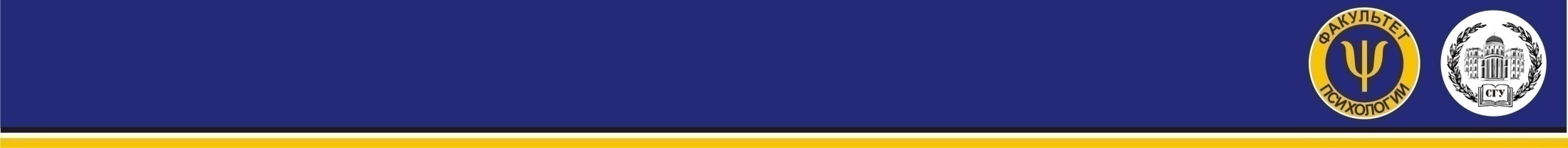 Спасибо за внимание!
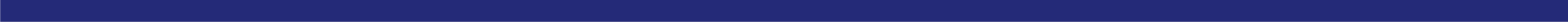 САРАТОВСКИЙ ГОСУДАРСТВЕННЫЙ УНИВЕРСИТЕТ ИМЕНИ Н.Г. ЧЕРНЫШЕВСКОГО Факультет психологии